PHÒNG GD & ĐT QUẬN LONG BIÊNTRƯỜNG MẦM NON BỒ ĐỀ
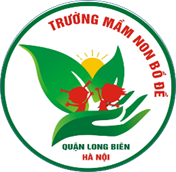 GIÁO DỤC PHÁT TRIỂN NGÔN NGỮ

Văn học: Thơ “ Bác Hồ của em”
                        Lứa tuổi: Mẫu giáo bé ( 3-4 tuổi)
                        Giáo viên: Nguyễn Thị Tiếp
                                           Phạm Thị Thu Trang
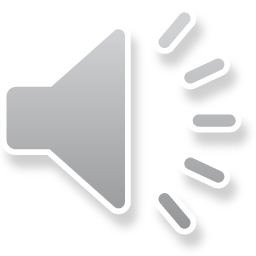 I. Ổn định tổ chức: Hát “ Nhớ ơn bác”
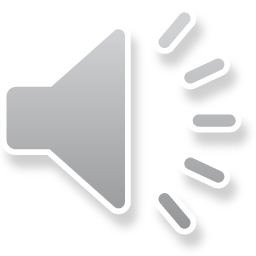 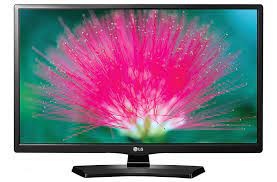 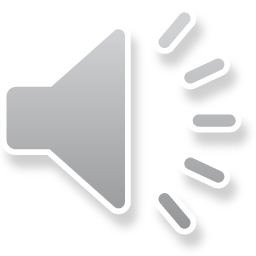 II.Phương pháp tổ chức: Bài thơ “Bác Hồ của em”
* Đàm thoại:
Bài thơ có tên là gì?
                        Tác giả là ai?
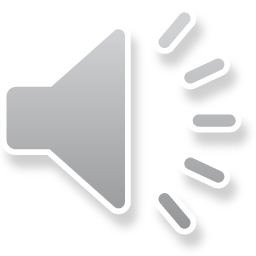 Cô đọc thơ: Bác Hồ của em
Khi em ra đời
Đã không còn Bác
Chỉ còn tiếng hát
Chỉ còn lời ca
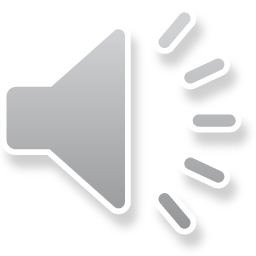 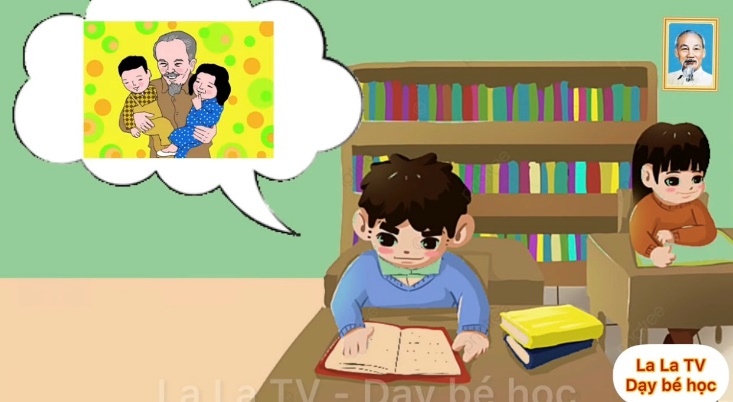 Chỉ còn câu chuyệnChỉ còn bài thơ
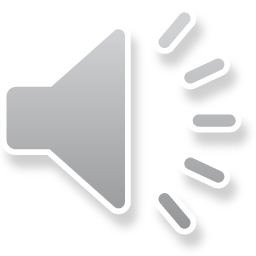 Mà sao em thấyBác sao rất gần
Năm điều bác dạyMãi còn vang ngân
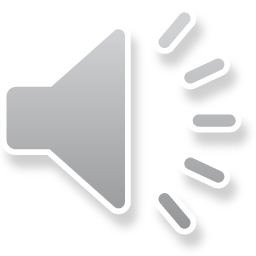 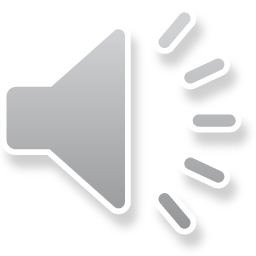 Giảng giải nội dung
Bài thơ nói về Bác hồ, tuy bác đã đi xa nhưng hình ảnh 
               Bác còn trong bài hát, bài thơ, câu chuyện, trong lời dạy
               của Bác….
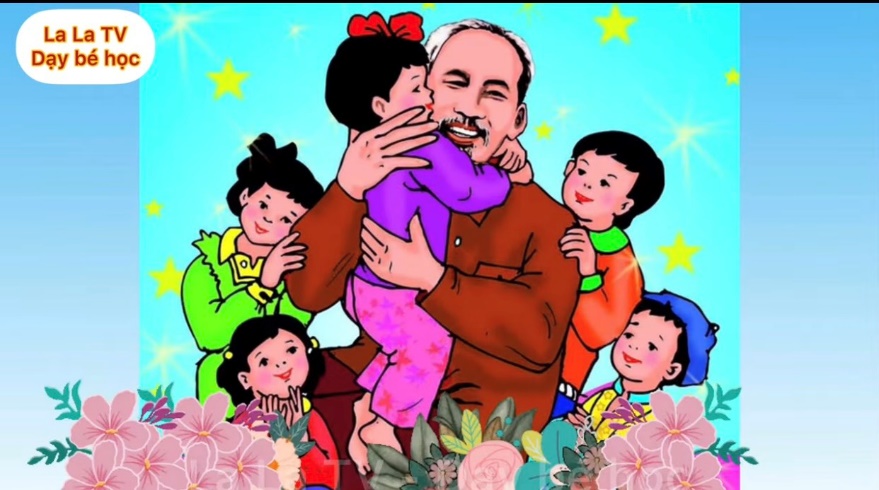 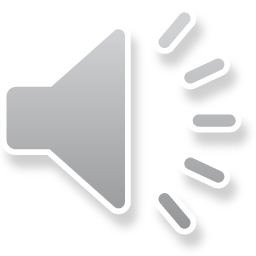 Đàm thoại - Giảng giải - Trích dẫn
Khi em ra đời có còn Bác không?

Mà còn gì nhỉ?
Câu thơ nào nói lên điều đó?
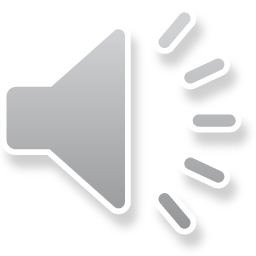 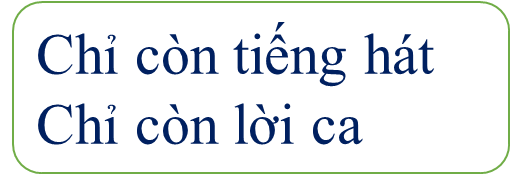 Chỉ còn câu chuyện
Chỉ còn bài thơ
Chúng ta phải học tập theo ai nhỉ?
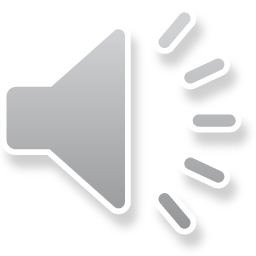 * Dạy trẻ đọc thơ
XIN CHÀO VÀ HẸN GẶP LẠI